Identifying Erroneous Software Changes through 
Self-Supervised Contrastive Learning on Time Series Data
Xuanrun Wang1, Kanglin Yin1, Qianyu Ouyang1, Xidao Wen1, Shenglin Zhang2, 
Wenchi Zhang3, Li Cao3, Jiuxue Han4, Xing Jin4, Dan Pei1
1Tsinghua University，  2Nankai University
3Bizseer，  4China Construction Bank
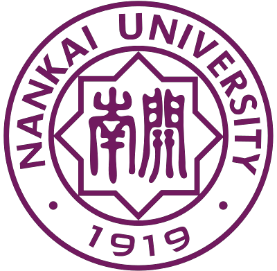 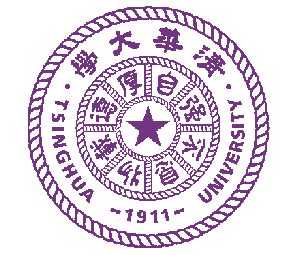 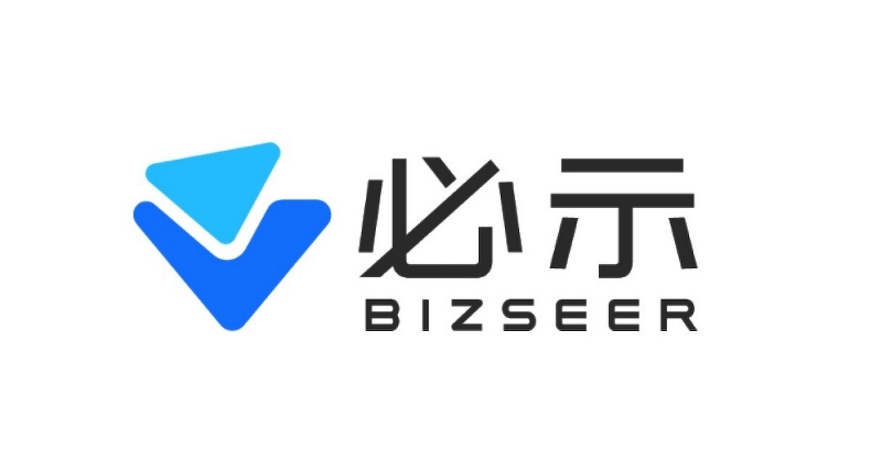 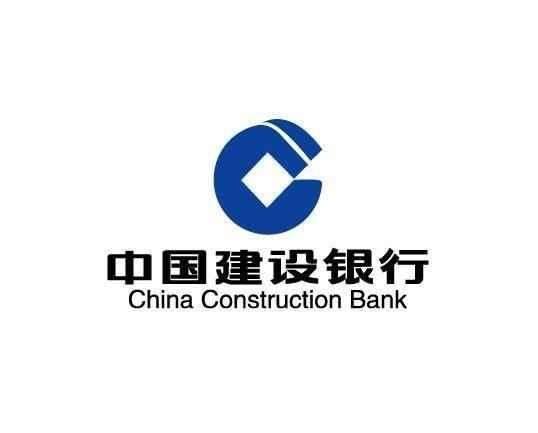 [Speaker Notes: Hello, everyone. 
I am Xuanrun Wang from Tsinghua University, China.
Today I will introduce our latest work: ‘Identifying Erroneous Software Changes through Self-Supervised Contrastive Learning on Time Series Data’ to you.]
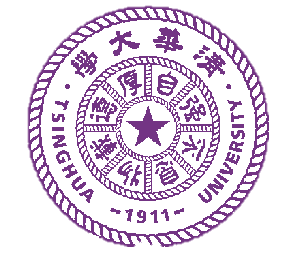 2
[Speaker Notes: Our presentation is structured into the following 4 sections.]
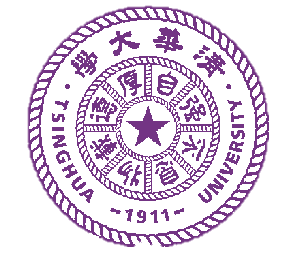 Software Changes
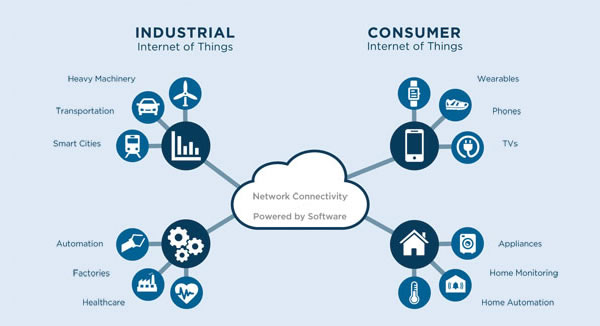 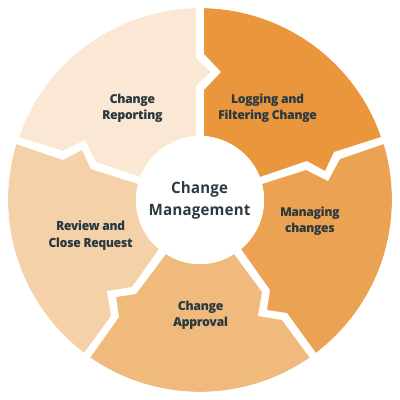 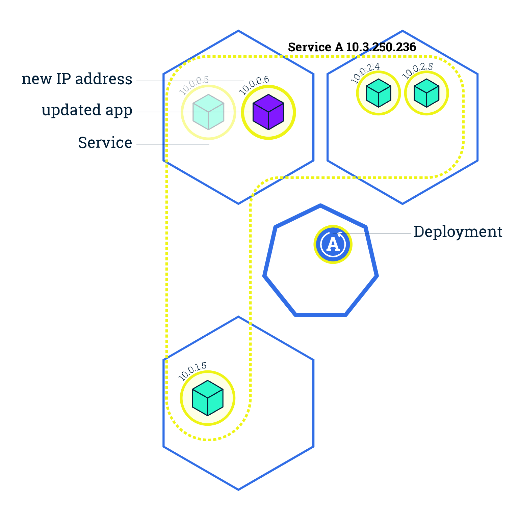 3
[Speaker Notes: With the software industry’s fast pace of development, software systems are playing a major role in our daily life.
Internet-based software services are invading every aspect of people’s lives.

However, as the basic infrastructure of the Internet, software service systems need to upgrade frequently.
Possibly adding new functions, fixing bugs, or modifying configurations.

These upgrades, or software changes, are frequent, unavoidable, and have a wide range of influences due to the complex dependencies.

To keep the software change process away from unexpected failures or accidents, operation engineers have set up a software change management workflow. 
In the workflow, detailed requests, impact analysis, and change decisions are processed carefully before the change to ensure the change will proceed as expected.
When deploying the software change, several strategies like blue-green deployment are conducted, reducing the risk of erroneous changes.
After deployment, a software change review will monitor the system and check if new functionalities work properly.]
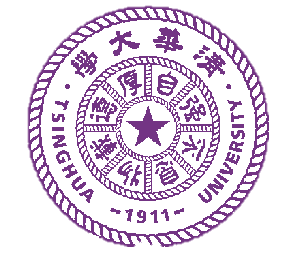 Influences of Erroneous Software Changes
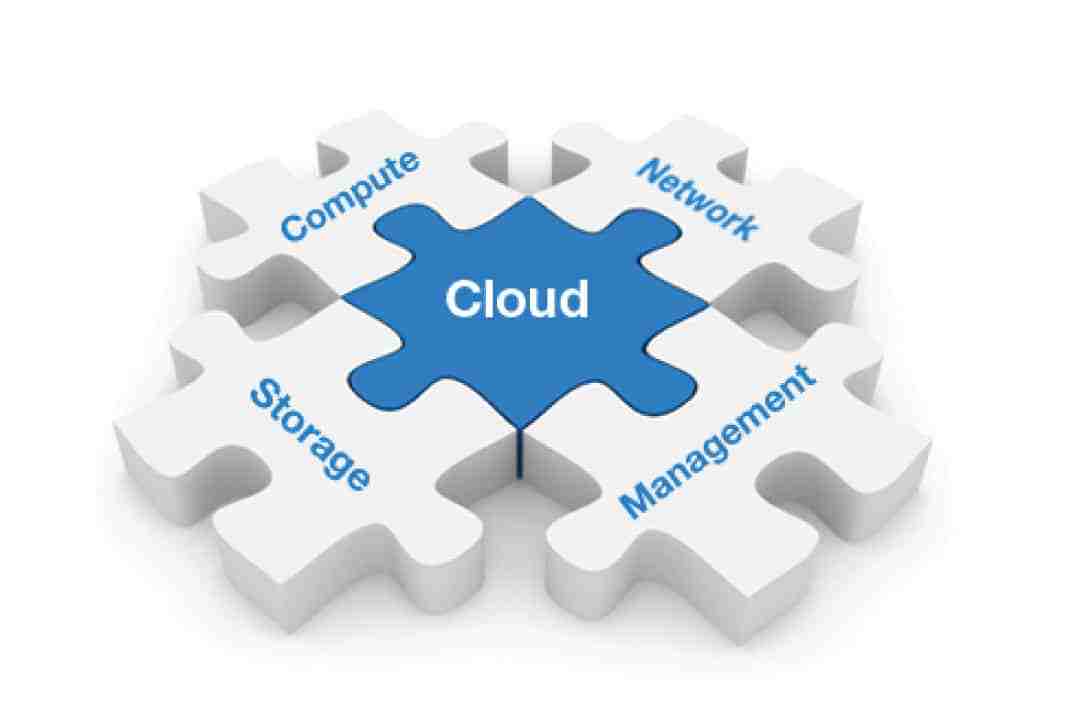 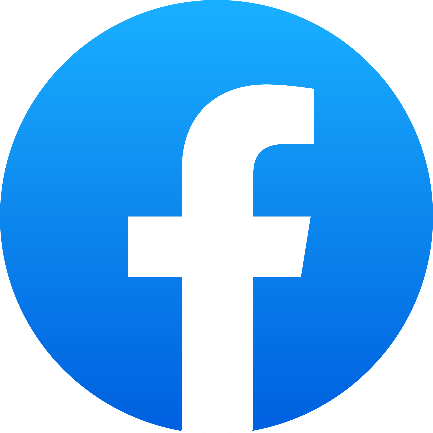 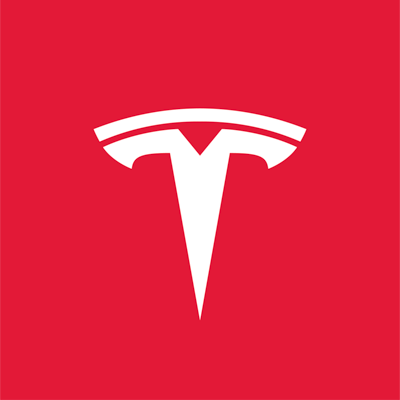 Research shows that 16% of the failures of cloud services are caused by software changes. 1
In Oct. 2021, some services of Facebook accidentally down in several countries, whose root cause was software changes in the backbone network routers.
In Nov. 2021, Tesla callback 11,700 vehicles due to the risk of rear-end collision rising up after an erroneous software change.
Some fatal failures cannot be avoided by pre-change checks and software change deployment strategies. Thus, the only solution to avoid or mitigate them is to perform post-change monitoring.
1 Gunawi, Haryadi, et al. Why does the cloud stop computing? lessons from hundreds of service outages. 2016
4
[Speaker Notes: Here are some of the accidents caused by erroneous software changes. 
These changes must have passed a complete check before their deployment, but some latent bugs remained undiscovered until the accident happened.
As we can see a huge amount of economical loss is caused by merely an erroneous software change, highlighting the necessity of software change monitoring.

[单击]
These accidents inspire us that, some fatal failures cannot be avoided by the approaches executed before or during the software change.
Therefore, we have to perform post-change monitoring to make sure the software change works as expected.]
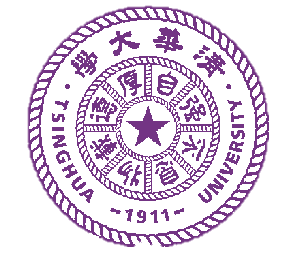 Concept Introduction
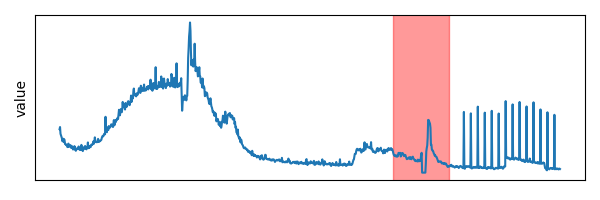 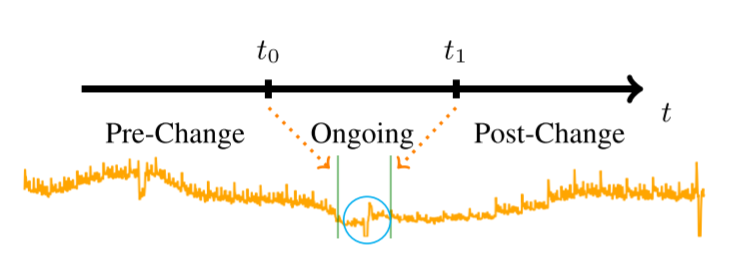 The appearance of a KPI, where the red shadow indicates the ongoing period. An obvious shape variation exists before and after the change.
The appearance of a KPI before and after a software change.
5
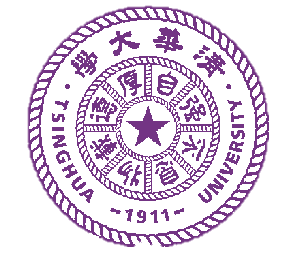 Our Goal
Rapidly identify whether a software change is an erroneous software change based on its related KPIs.
6
[Speaker Notes: Noticing all the problems, our goal is to identify whether a software change is erroneous rapidly using its related KPIs.]
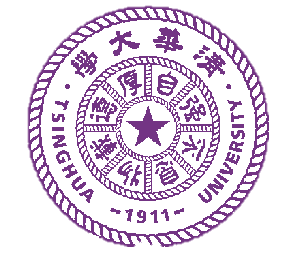 Empirical Study
Erroneous Software Change Identification Workflow in Practice
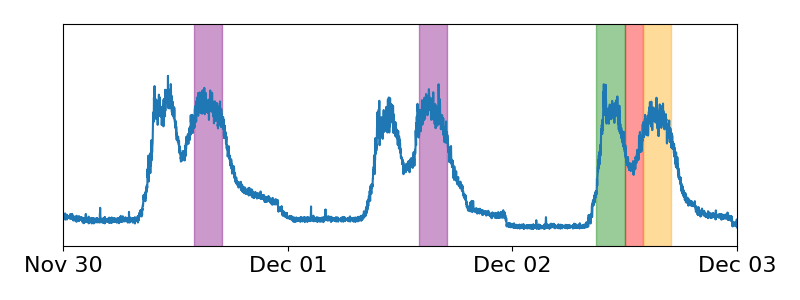 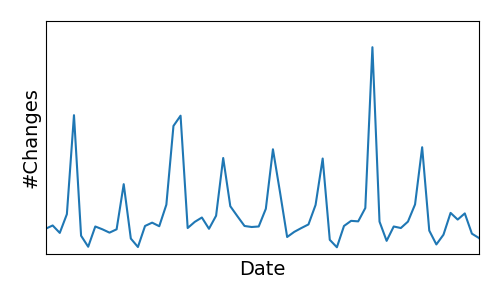 The appearance of a KPI in a 3-day period. Operators usually compare corresponding colored periods to identify erroneous software changes. 
The colored shadows indicate contemporaneous historical, pre-change, ongoing, and post-change data, respectively.
Massive number of KPIs to be checked simultaneously
Low accuracy
Different anomaly criteria of the KPIs
Number of software changes per day in a 2-month period.
The peak of which is ~1k.
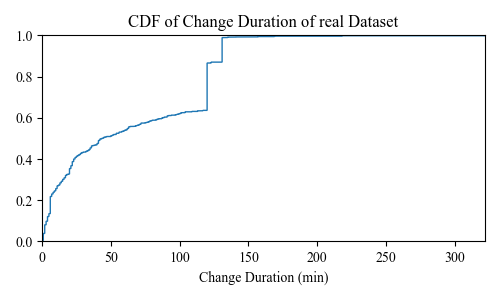 CDF of software deployment duration in our study.
7
[Speaker Notes: According to our empirical study, we found that in the large-scale data center, post-change monitoring could be divided into 3 parts.
The first is to deploy the software change. 
After that, operator engineers initially use traditional algorithms like t-Test, DTW, or Pearson to compare pre-change and post-change KPI data automatically.
If the algorithms report that the KPI before the change differs from the one after the change, a knowledge-based manual double-check is then carried on.
The software change would be rolled back then if the operator regarded the difference in the KPI as an anomaly.

Currently and commonly, they use the following approach to compare the KPI data:
See the figure on the left.
Red shadow is for the ongoing period, orange for post-change, green for pre-change, and purple for the contemporaneous historical period of the post-change one.
By comparing these periods, operators can have the verdict of whether the KPI is erroneous after the software change.

The figures on the right show the number of software changes per day in 2 months.
Where the peaks are about 1 thousand.
The duration distribution of the ongoing period is shown in the right bottom figure.
We can see most of the software changes takes quite a long time to deploy, which is not a transient process.

[单击]
In our empirical study, we found three key obstacles to using current approaches to identify erroneous software changes:
The first is that the number of KPIs to be checked simultaneously is massive.
For each software change, there are hundreds of instances, and each has thousands of KPIs that need to be monitored, making the total number of KPIs a rather large number.
The second is that current approaches fail to achieve reasonable accuracy.
The third is that KPIs with different anomaly criteria should be paid attention to, since contrastive approaches including t-Test may ignore the difference among the KPIs.]
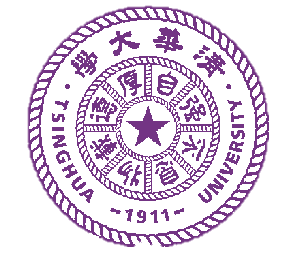 Challenges
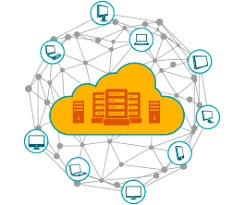 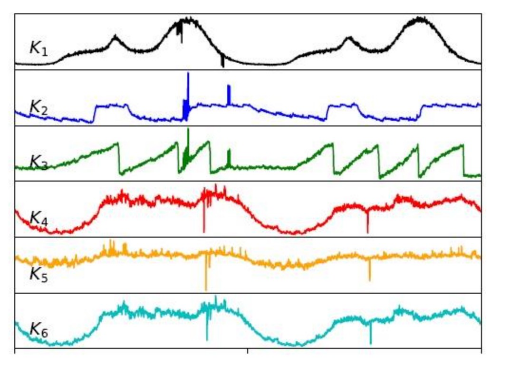 8
[Speaker Notes: We then summarize the challenges in our work:

First, there is a lack of domain knowledge for the operation engineer and researcher to manually label the dataset.
They have no idea to determine whether a software change is erroneous and whether a KPI should be related to an erroneous software change.
Thus, supervised learning approaches are no longer available.

Second, there are a massive number of KPIs to be checked simultaneously.
Based on our analysis, there are more than a million KPIs that should be monitored in the peak period and all the results should be obtained within several minutes.
Thus, the efficiency of the algorithm is essential.

Third, we have to consider different anomaly criteria of the KPIs.
For example, when checking the KPI of success rate, it should be more strict than checking the KPI of memory usage.
For those contrastive approaches like the t-Test, it’s difficult to determine the exact threshold for every KPI to use.]
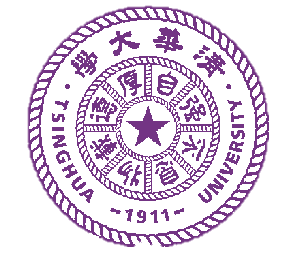 9
[Speaker Notes: Here, we start to describe our approach.]
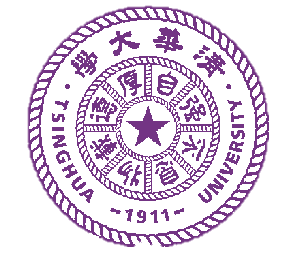 Core Idea
Parallelizable
Non-KPI-specific
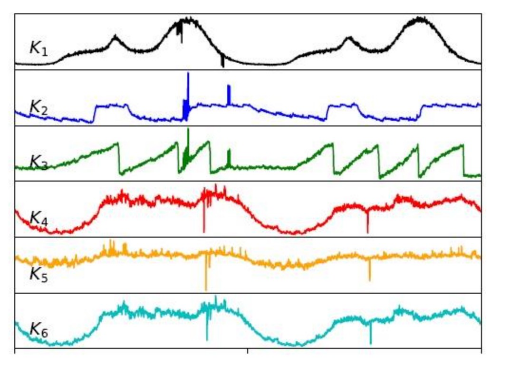 Generic model
Historical data
Unified anomaly results
Heterogenous KPI data
Post-change data
Use a limited number of generic models to check whether a KPI obeys its historical patterns.
10
[Speaker Notes: The input KPI time series are heterogenous in their shapes and appearances.
To prevent introducing prior knowledge into the algorithm, a unified anomaly result should be obtained for each KPI.

[单击]
Regarding this, a generic contrastive model is needed, making it non-KPI-specific.
Moreover, as we need a highly effective approach, a generic model, rather than a KPI-specific model is required, too.
Since it is easy to run a generic model parallelly, resulting in high throughput.

[单击]
To sum up, we need one, or a limited number of generic models to check whether a KPI obeys its historical patterns.]
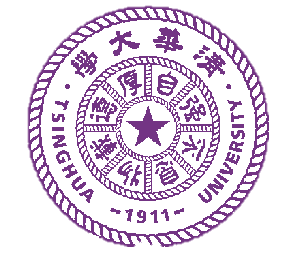 Kontrast Design
KPI Contrast
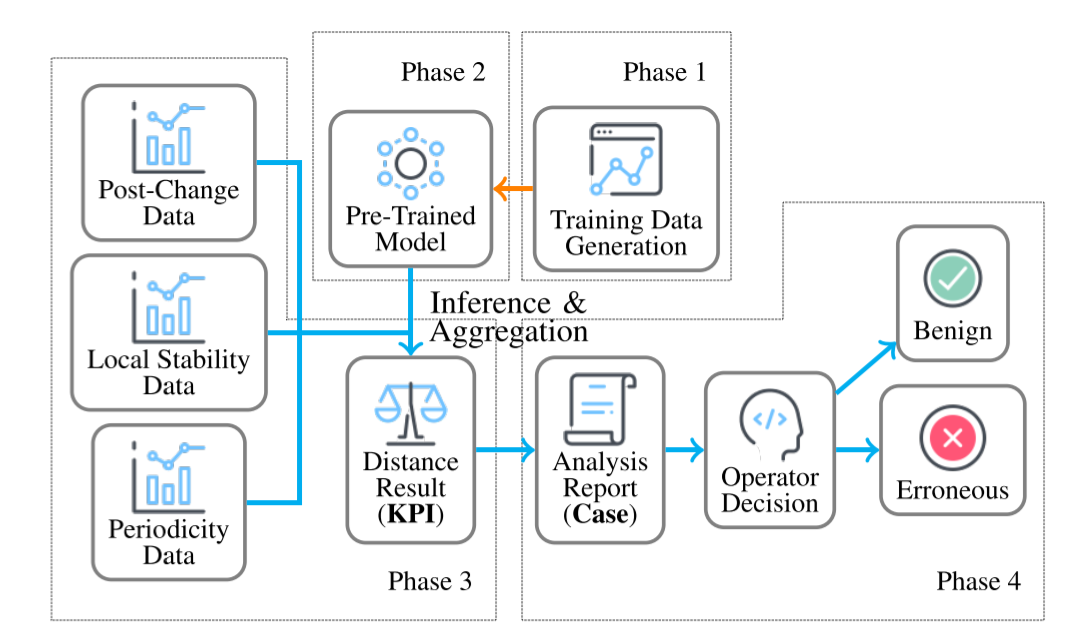 11
[Speaker Notes: Our model, Kontrast, is composed of 4 phases shown in the figure.

[单击]
The name Kontrast is an abbreviation of KPI Contrast.
Next, we will introduce each of them in an order that is easy for you to understand.]
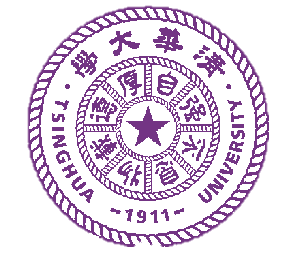 Kontrast Design
Two Key Observations of Normal KPIs
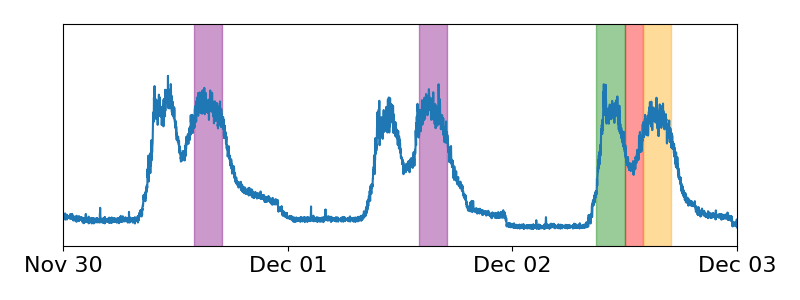 12
[Speaker Notes: First, we introduce 2 key observations of KPIs in the normal state.

Periodicity means that the normal KPI data follows a periodical pattern inferred from its historical appearance.
For example, see the contemporaneous historical periods are similar to the post-change period.

Local Stability means that the KPI data does not change abruptly in a relatively short time.
It may follow the macroscale trend, but when the scope is rather small, dramatic change is not allowed in the normal KPI data.
Thus, the pre-change period and the post-change one should not differ too much.]
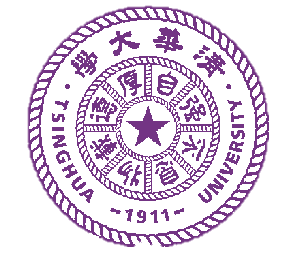 Kontrast Design
Data Extraction Specifications
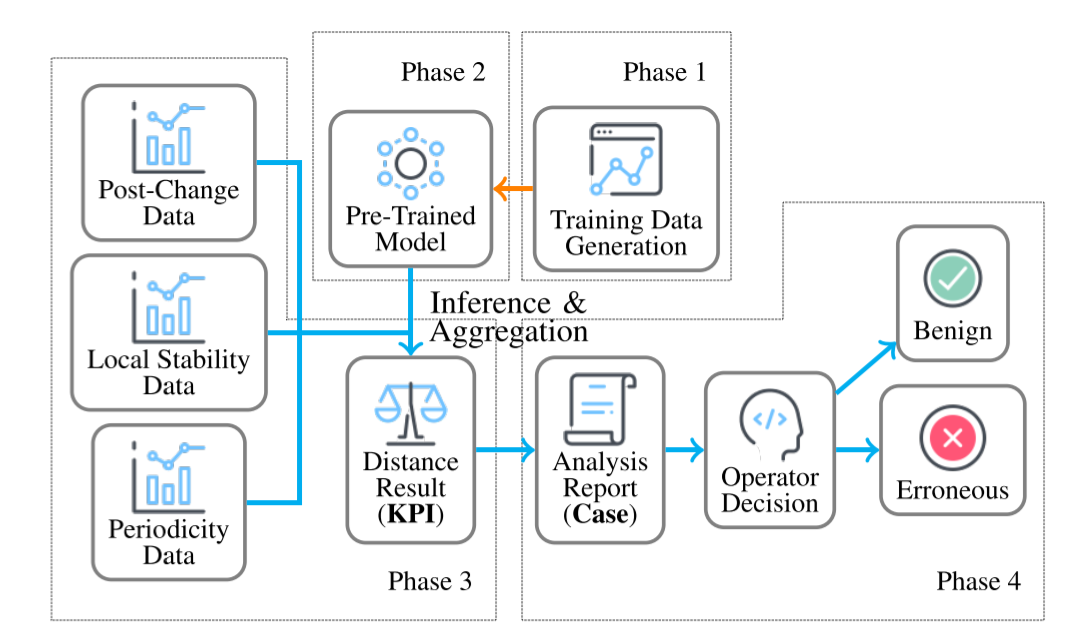 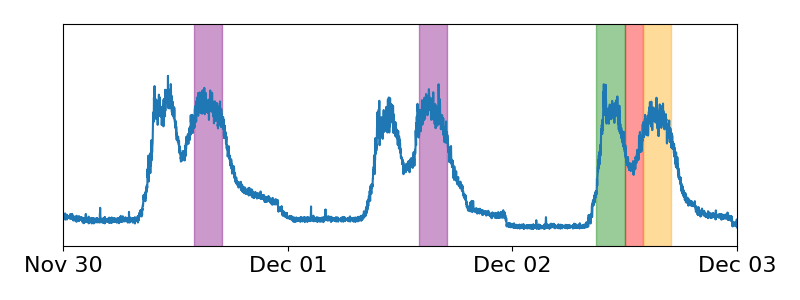 13
[Speaker Notes: Let’s have a formal notation of these colored periods first.

As the same in our paper, we denote the post-change period as x prime, [单击] 
the pre-change period as x-LS, [单击]
and the contemporaneous periods as x-Ps. [单击]
T is the length of one period. [单击]
By checking whether x prime is similar to x-LS and x-P, we can determine whether the KPI is abnormal.]
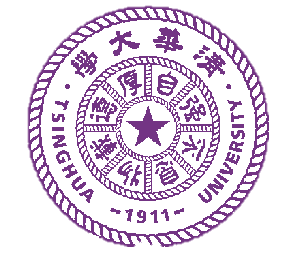 Kontrast Design
Model Design
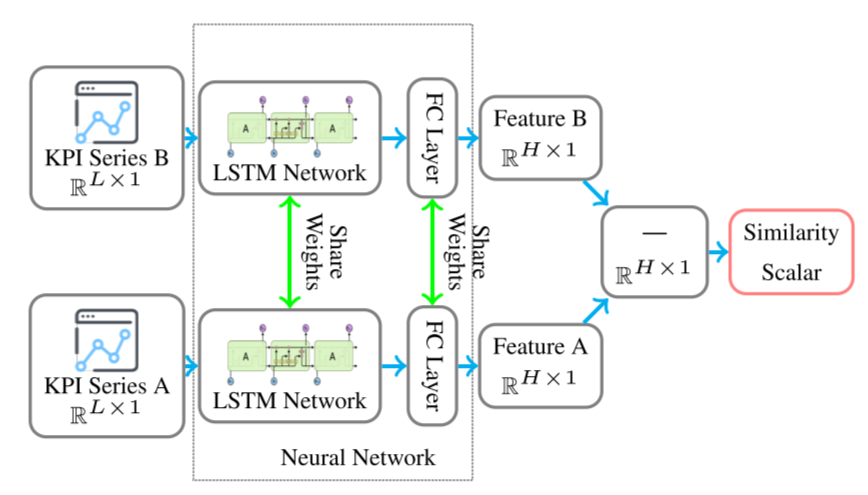 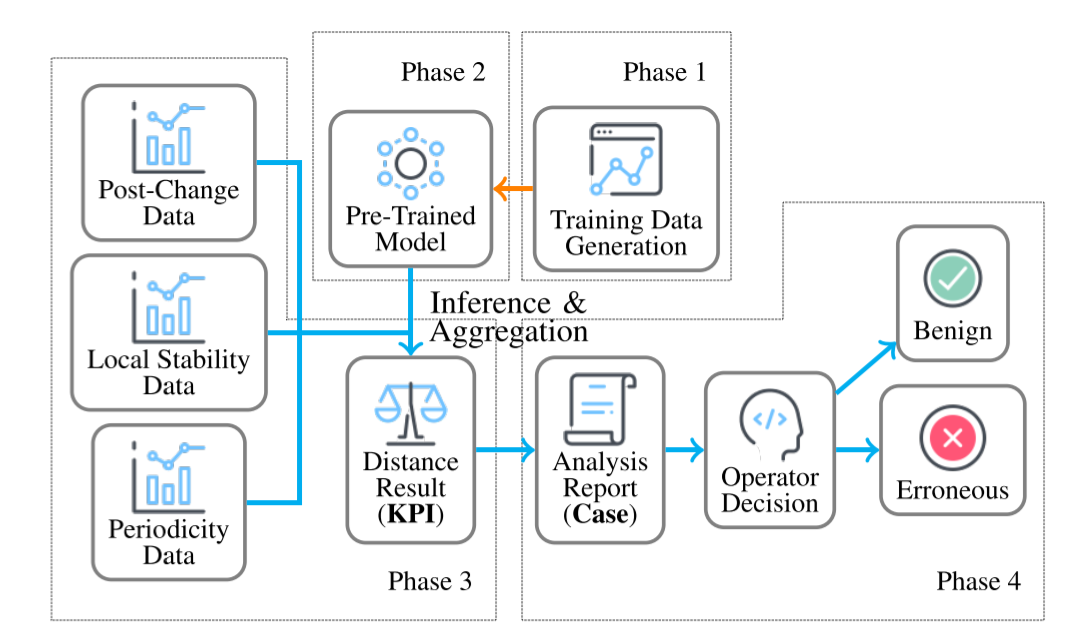 Inspired by the contrastive learning technique, the Siamese-Network-based model determines the similarity of two time series segments.
14
[Speaker Notes: Then we move on to the neural network structure of our model.

[单击]
Inspired by the contrastive learning technique, the Siamese-Network-based model determines the similarity of two time series segments.
Siamese network is a classical architecture in the contrastive learning domain.
The weights of its two LSTM branches are shared, making it capable of decoding two input series using the same set of weights.

[单击]
Using labeled pairs of time series, we can force the network to learn the similarities and dissimilarities of the input time series based on the label.
Finally, a fine-tuned network can produce a binary classification result: Whether the two samples are similar or not.
Here we denote the model processing x-prime and x-P as the P model and processing x-prime and x-LS as the LS model.]
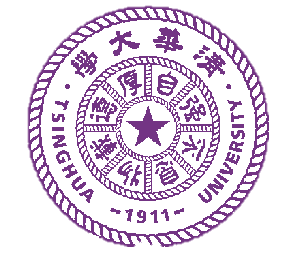 Kontrast Design
Training Data Generation
Why must we divide the KPIs into several categories first?
Problem:	Using the Siamese network, we need a (pseudo) labeled dataset!
Solution:	Generate a labeled dataset using unlabeled by data augmentation.
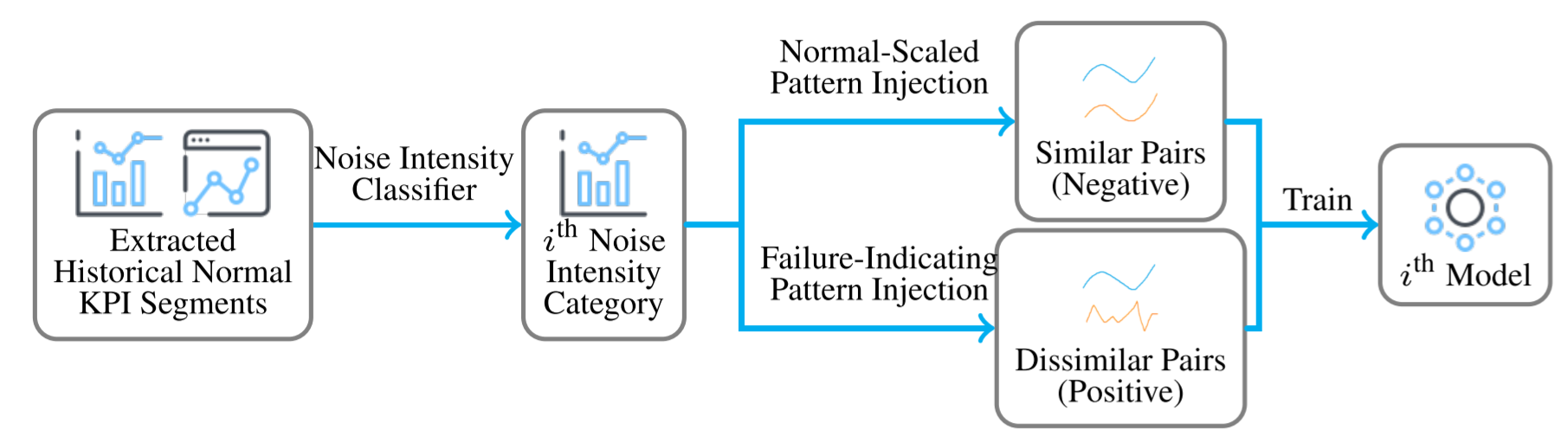 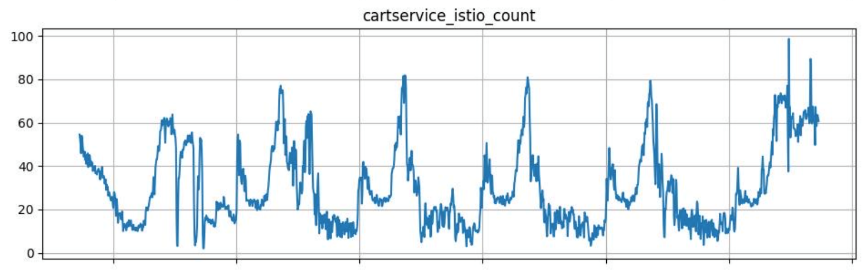 Different KPI have different anomaly criteria 
Divide the KPIs based on their historical appearance
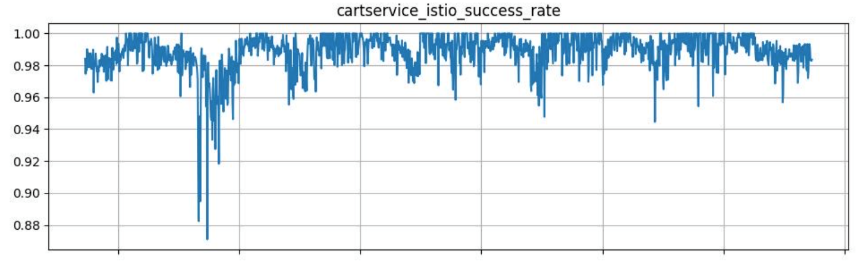 5 types of randomized noise injection methods
Derived from the analysis of historical KPI patterns
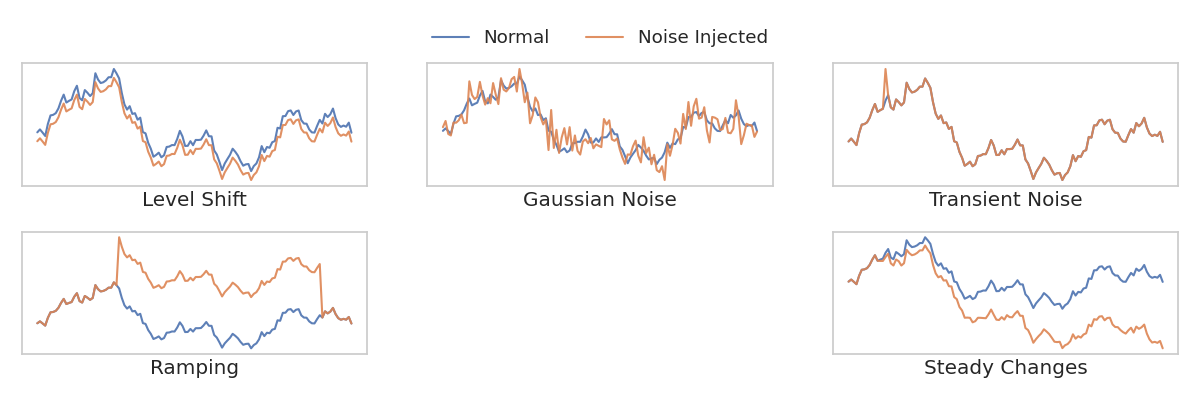 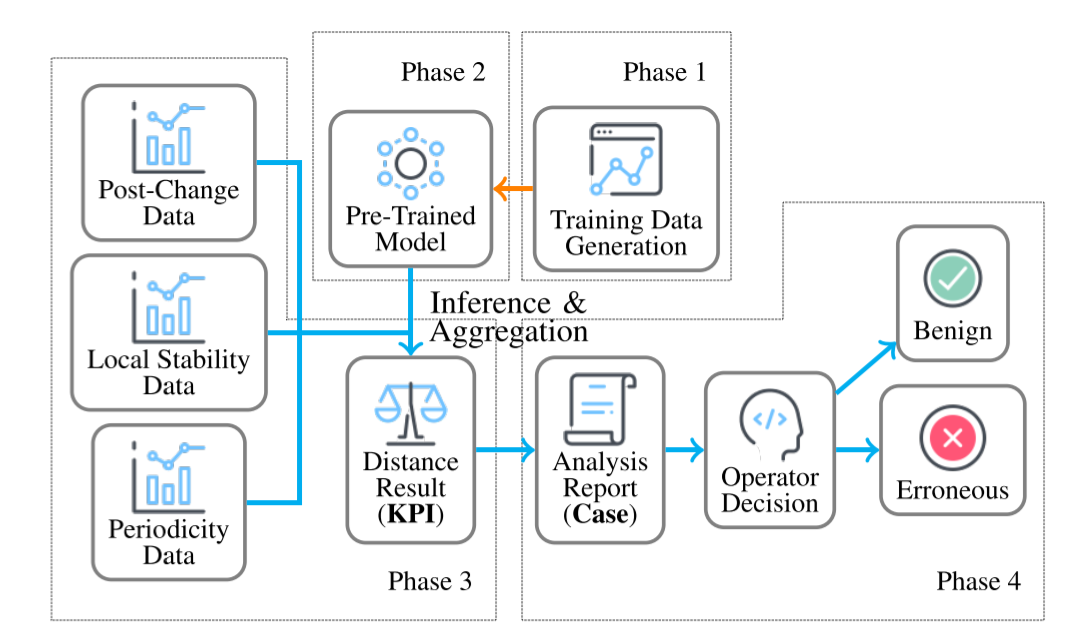 15
[Speaker Notes: Here we meet with a problem: We have no labeled dataset, while our model needs a fully labeled one.

[单击]
To tackle this, we decided to utilize a data augmentation technique, generating a labeled dataset using the unlabeled one.

[单击]
Here is the procedure of data augmentation.
We first extract some historical normal KPI segments, then divide them into several noise intensity categories.

[单击]
Why do we need to divide them first?

[单击]
As we mentioned before, different KPIs have different anomaly criteria, so we have to process them separately, regarding their historical appearances.
This classification is purely a statistical approach which could be found in our paper.

[单击]
After that, we have 5 types of randomized noise injection methods, which are derived from the analysis of historical KPI patterns, as shown in the figure.

Using the noise-injected pseudo-labeled dataset, we can train several models, each of which is capable of dealing with the KPIs with a certain noise intensity level.]
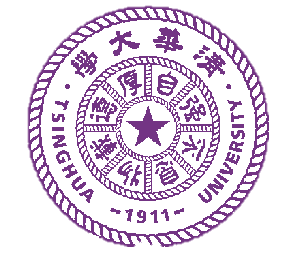 Kontrast Design
Training Data Generation
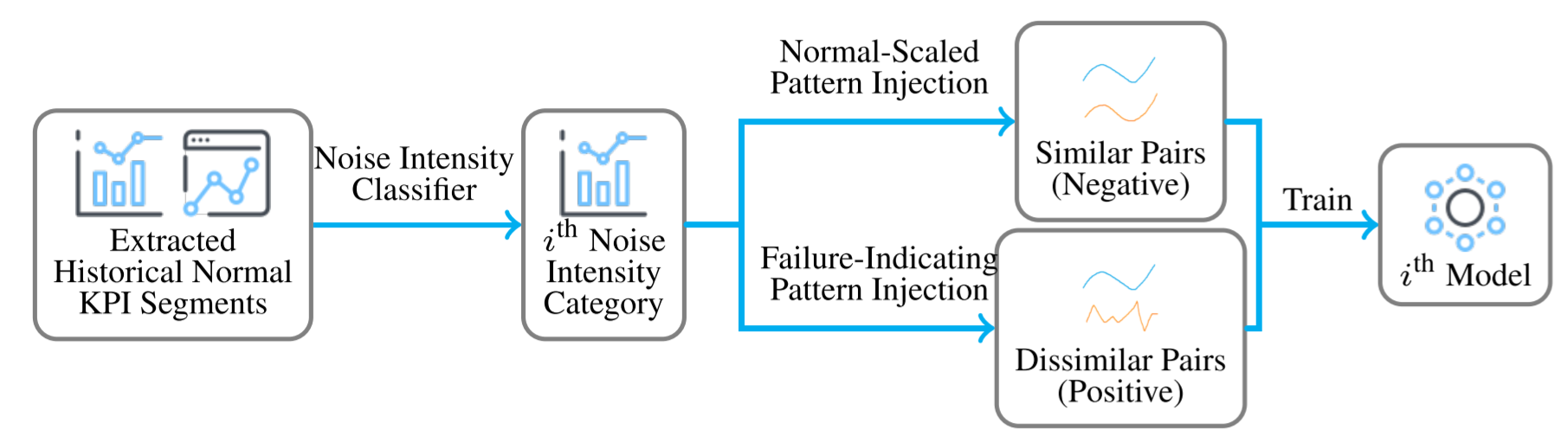 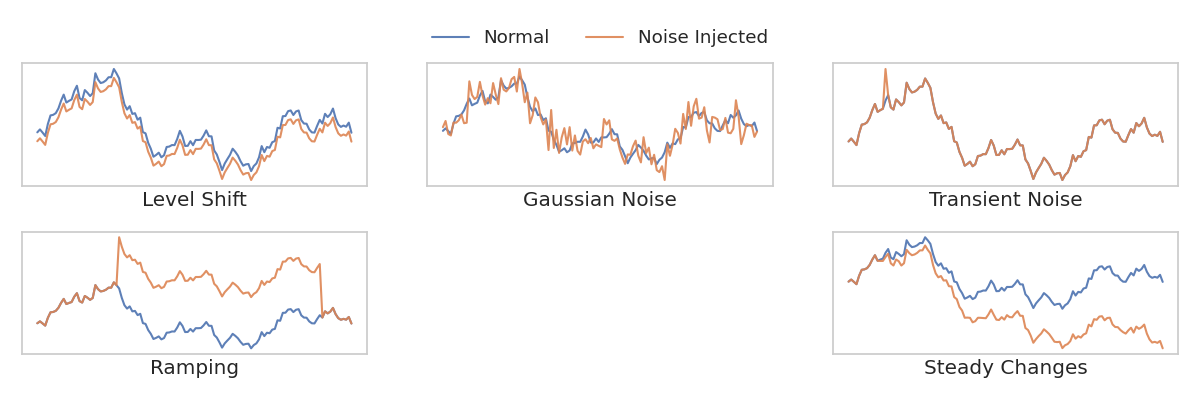 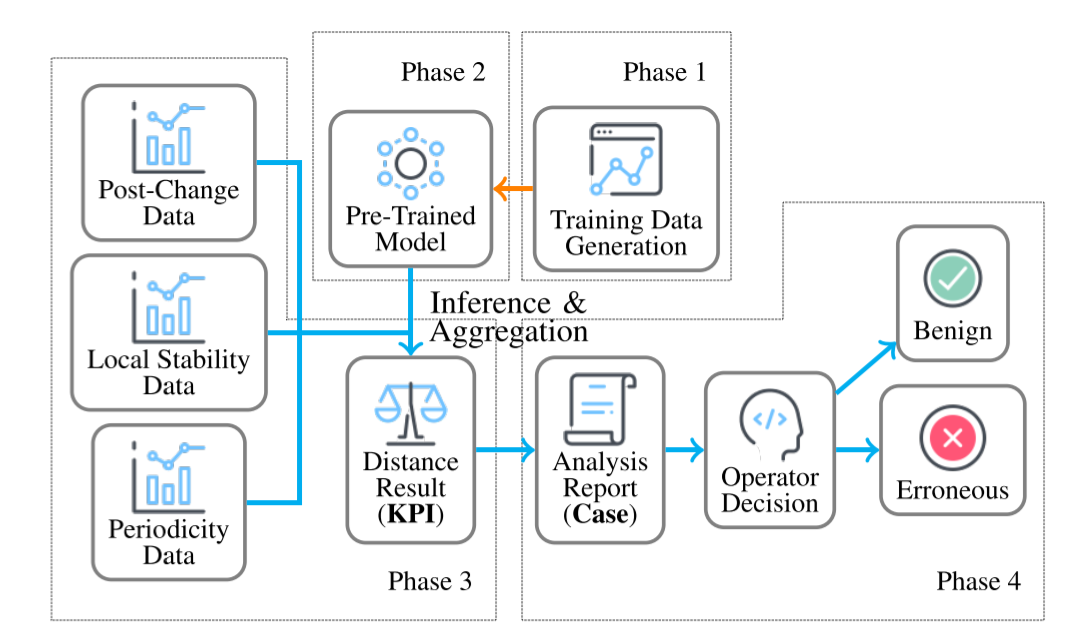 Kontrast: A self-supervised contrastive learning approach
16
[Speaker Notes: We now discuss the detailed noise injection approach.

To generate similar pairs, we randomly pick contemporaneous KPI segments as A and B and then inject mild noises into them considering their noise intensity category.
Then, the injected pair is a similar pair with a negative label.

For dissimilar ones, we randomly pick KPI segments as A and B and then inject significant noises into them, also with consideration of their noise intensity category.
Note that here contemporaneity is no more needed.
We then get the injected pair as a dissimilar pair with a positive label.

[单击]
In this way, Kontrast is now a self-supervised contrastive learning approach.]
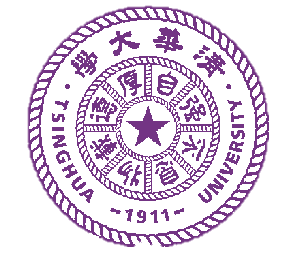 Kontrast Design
Erroneous Software Change Identification
Why maximum?
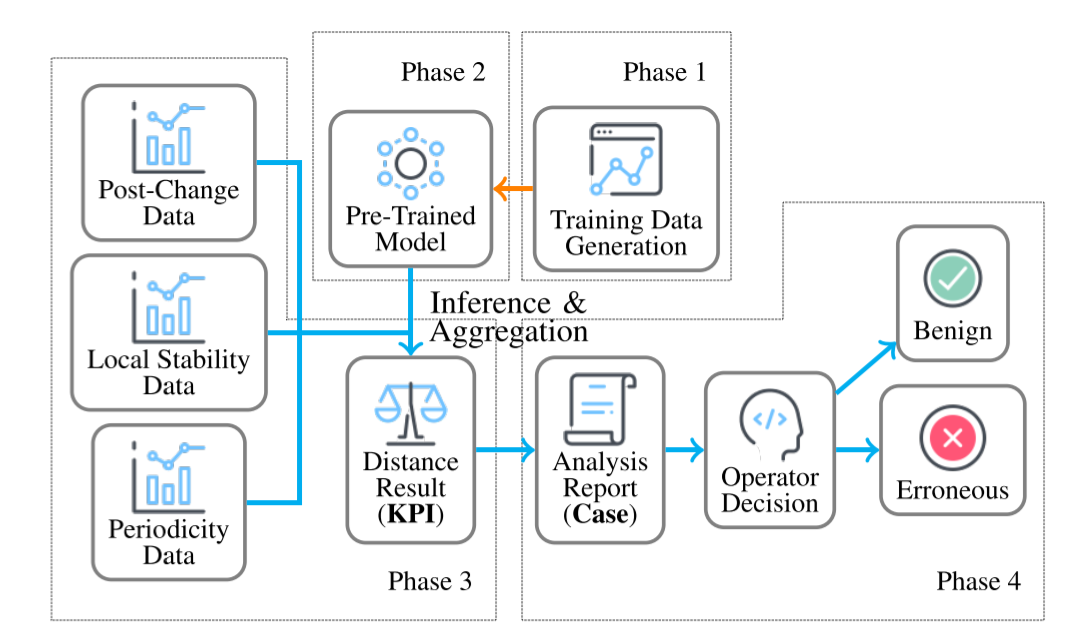 Being similar to any of the historical patterns is enough!
17
[Speaker Notes: In the end, we introduce how we aggregate the results.

After performing the calculation of the model, we have several similarity values for a KPI.
We first aggregate them, to get the anomaly judgment of this KPI.
By adding them together, we have the weighted sum of the similarities obtained from the P model and the LS model.
Since there are multiple X-Ps, we have to have the maximum similarity from them first.

[单击]
Why is this? Because the post-change period is judged normal if it is similar to any of the contemporaneous historical periods.
After obtaining the weighted sum, we can use a threshold to determine whether the KPI is erroneous.

For judging the software change, we use manually pre-set regulations and thresholds to make the final decision.
That’s all of our model design.]
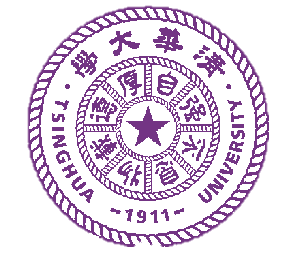 18
[Speaker Notes: We then move on to the evaluation of Kontrast.]
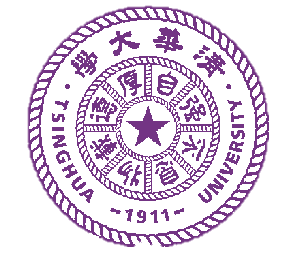 Evaluation
Dataset Settings
1 https://github.com/lightstep/hipster-shop
19
[Speaker Notes: We tested Kontrast on two datasets.
Dataset A is based on the AIOps twenty eighteen Challenge, we use the original data and randomly chose some change points.
There are 368 KPIs in total.

Dataset B is a synthetic dataset, it is collected from a benchmark system called Hipster Shop, which is popular in our domain.
We implemented 32 different problematic microservice software versions and performed version switches, to simulate software changes.
There are 336 change cases and over 30 thousand KPIs.]
Evaluation
Overall Performance
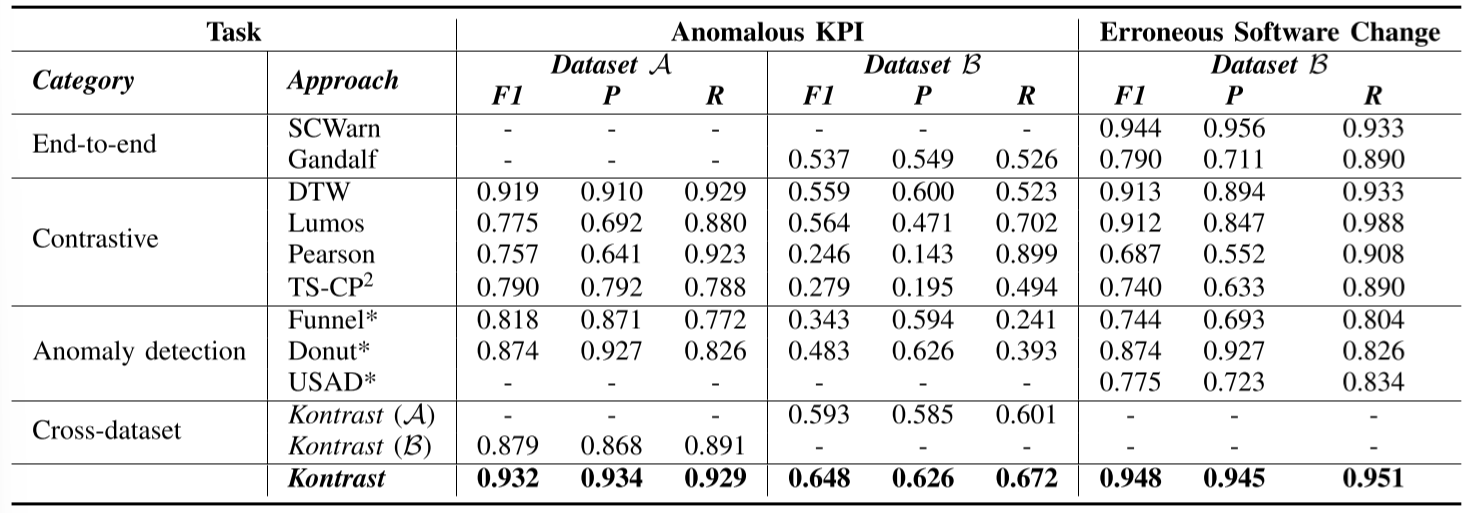 Outperforming the majority of other approaches even if being trained and tested on different datasets
Contrast-based approach Excellent cross-dataset adaptability
20
[Speaker Notes: Our evaluation results show that Kontrast outperforms other baseline models.

[单击]
See the last row of the table, we can find that Kontrast gets a higher score on each of the two tasks.

Obviously, when being trained and tested on different datasets, Kontrast also outperforms the majority of other models, indicating its excellent cross-dataset adaptability.

[单击]
This is because that we train the model to distinguish anomalies, rather than to learn the normal patterns.
Although the normal patterns differ among the datasets, the anomalies stay similar.
Thus, contrastive methods like Kontrast can handle this task better.]
Evaluation
Time Usage
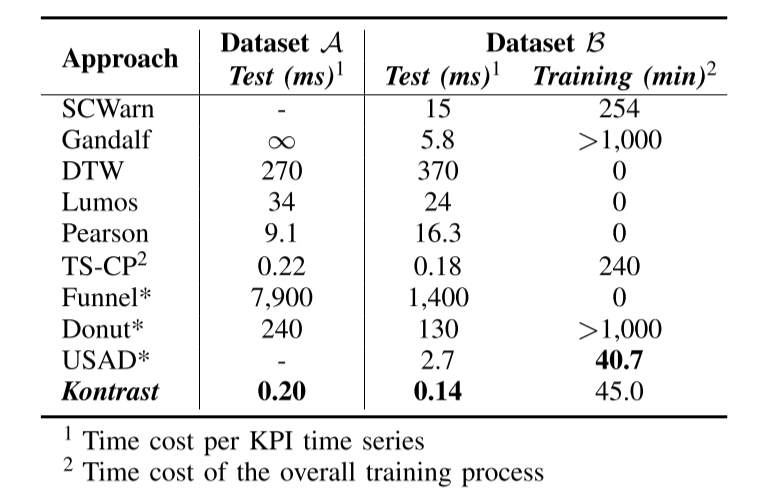 Irrelevant to the size of the training set
Directly proportional to a hyperparameter
The batch size could be quite large to reduce the average time cost
Contrast-based approach High parallel computation efficiency
21
[Speaker Notes: We can find out that Kontrast is hundreds to thousands of times faster than non-contrastive approaches in the testing phase.

[单击]
This is because Kontrast is a generic model, and heterogenous KPIs could be processed in a quite big batch, improving the efficiency magnificently.

[单击]
Meanwhile, the training time cost of Kontrast is also irrelevant to the size of the training set.
The training data generation is based on a randomized sampling process.
It is directly proportional to a hyperparameter.

[单击]
In summary, since Kontrast is a contrast-based approach, it possesses a high parallel computation efficiency.]
Evaluation
Ablation Study
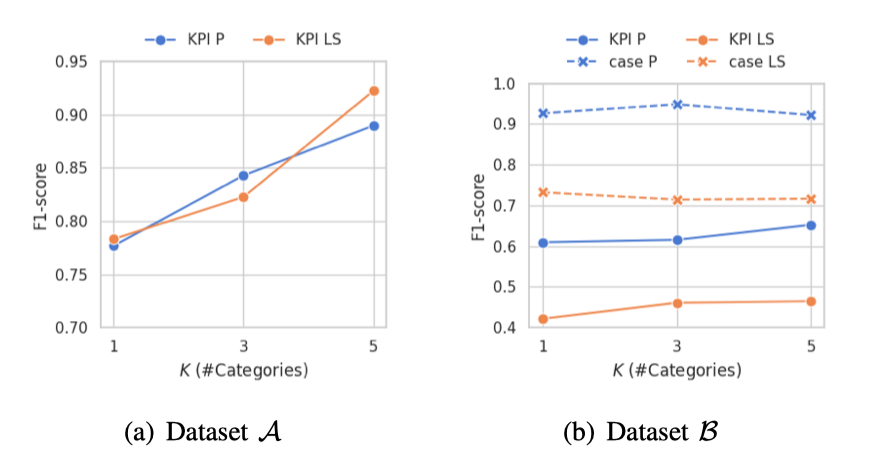 KPI classification is necessary
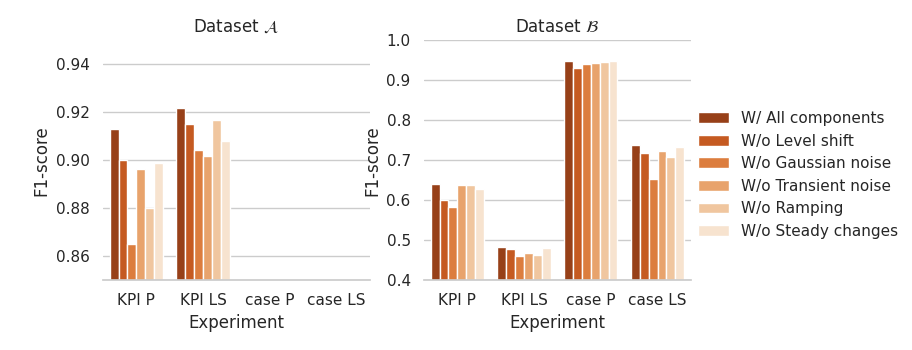 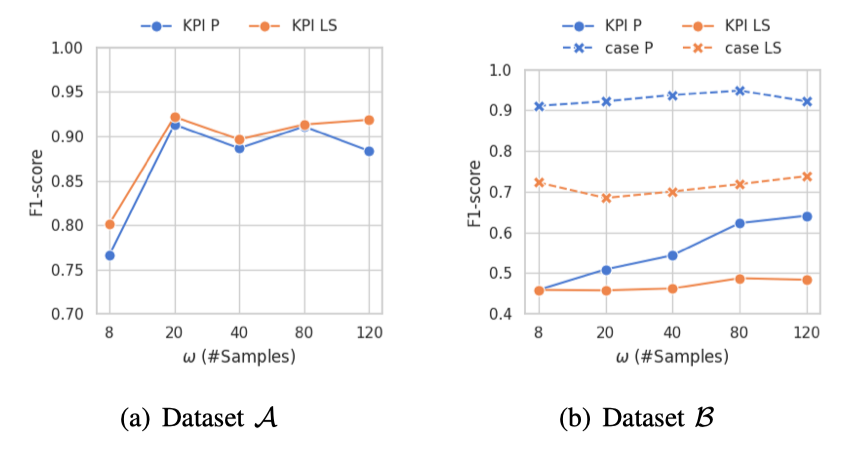 All components of noise injection are effective
Accuracy and latency should be balanced
Detailed discussion of evaluation and ablation study could be found in our paper.
22
[Speaker Notes: Due to the time reason, we only show some ablation study results here.
A more detailed analysis could be found in our paper.]
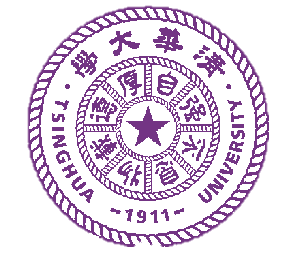 23
[Speaker Notes: In the end, we have a conclusion.]
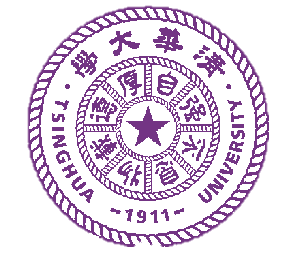 Conclusion
24
[Speaker Notes: We have done a comprehensive empirical study on software changes in a global data center and revealed some key pain points of software change in industries.

We propose Kontrast, which is an efficient, generic, and self-supervised contrastive learning approach.
We propose a novel KPI data augmentation approach, it is capable of generating labeled time series data based on unlabeled one.
We solved the three challenges mentioned before via our model.

For better reproduction, we open-sourced our code on GitHub.]
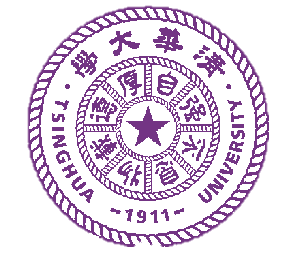 Thanks
Q&A
25
[Speaker Notes: Thank you for your listening, and questions are welcome.


18：34]